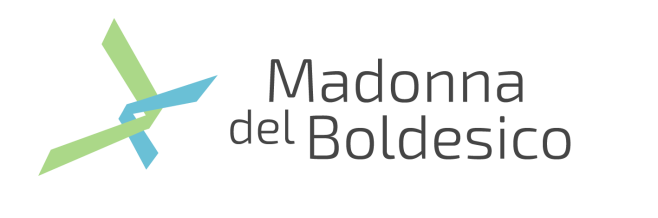 FONDAZIONE MADONNA DEL BOLDESICO O.N.L.U.S. di GRUMELLO DEL MONTE (BG)Ente gestore di servizi per anziani (RSA, RTS, CDI) e persone disabili (SFA e sollievo)
ORGANIGRAMMA  AZIENDALE
Aggiornato al 10.05.2022
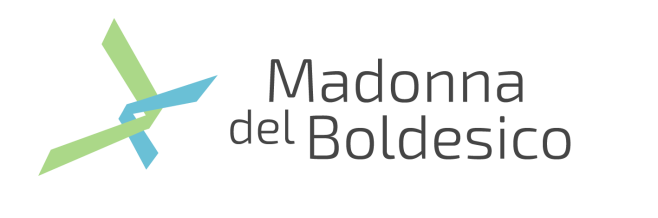 FONDAZIONE MADONNA DEL BOLDESICO O.N.L.U.S. di GRUMELLO DEL MONTE (BG)Ente gestore di servizi per anziani (RSA, RTS, CDI) e persone disabili (SFA e sollievo)
ORGANIGRAMMA FUNZIONALE
LA FONDAZIONE è una persona giuridica di diritto privato, senza scopo di lucro, disciplinata dagli articoli 12 e seguenti del Codice Civile.
L’attività della Fondazione si ispira allo Statuto approvato dal Presidente della Regione Lombardia con Decreto n. 6838 del 19/06/2006.
IL CONSIGLIO DI AMMINISTRAZIONE è l’organo di governo della Fondazione, dura in carica 5 anni ed è nominato dal Sindaco del Comune di Grumello del Monte.
IL PRESIDENTE è il legale rappresentante dell’Ente ed è il responsabile, nel suo complesso, di tutta l’attività della Fondazione.

IL VICE PRESIDENTE, se viene nominato, collabora con il Presidente nella definizione delle proposte strategiche riguardanti l’attività generale della Fondazione, inoltre sostituisce il Presidente nei casi di assenza ed impedimento di quest’ultimo.
IL DIRETTORE, come previsto dall’art. 14 dello Statuto, è il responsabile della gestione della Fondazione. Coordina - in particolare – il settore amministrativo, contabile e tecnico dell’ente. Partecipa alle sedute del Consiglio di Amministrazione, predisponendo gli atti deliberativi e dà attuazione alle decisioni assunte dal citato organo di governo. Il VICE DIRETTORE sostituisce il Direttore in caso di assenza o impedimento di quest’ultimo.
IL RESPONSABILE SANITARIO ha la responsabilità di tutta l’attività sanitaria che viene svolta dalle diverse unità di offerta gestite dalla Fondazione. In particolare, coordina e vigila sull’operato dei medici che collaborano con lui all’erogazione dei servizi e delle prestazioni sanitarie. 
IL COORDINATORE DEI SERVIZI SOCIO-SANITARI (CAPOSALA) è il responsabile di tutta l’attività socio-sanitaria, assistenziale ed alberghiera delle diverse unità di offerta gestite dalla Fondazione. Coordina, con funzione di superiore gerarchico, l’attività del personale assistenziale (ASA/OSS), infermieristico (IP), fisioterapico (TdR) ed animativo (EP).
ALTRI ORGANI. La Fondazione è dotata, altresì, di organi che – pur non avendo una collocazione gerarchica – esercitano vigilanza e sorveglianza per assicurare il rispetto delle norme di legge che regolano le diverse attività dell’ente: il Revisore dei Conti (Dott. M. Pellizzer), l’Organismo di Vigilanza ai sensi del D. Lgs. n. 231/2001 (Avv. G. Zucchinali), il Medico Competente (Dott. M. Di Giovanni), il Responsabile del Servizio di Prevenzione e Protezione (Dott.ssa M. Toccagni), il Responsabile del Sistema Informativo, Sig. Denis Moras.
L’A.T.S. di Bergamo, infine, esercita costantemente attività di vigilanza per verificare il mantenimento dei requisiti organizzativi, strutturali e di personale delle unità di offerta accreditate e/o autorizzate al funzionamento.
Aggiornato al 10.05.2022
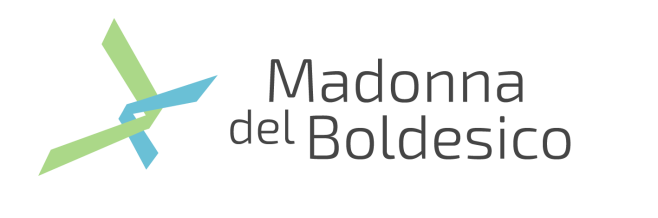 FONDAZIONE MADONNA DEL BOLDESICO O.N.L.U.S. di GRUMELLO DEL MONTE (BG)Ente gestore di servizi per anziani (RSA, RTS, CDI) e persone disabili (SFA e sollievo)
LA R.S.A. (Casa di Riposo) – 60 posti letto

ESTRATTO  DELL’ORGANIGRAMMA  AZIENDALE
Aggiornato al 10.05.2022
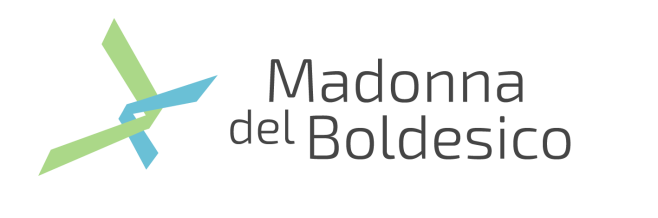 FONDAZIONE MADONNA DEL BOLDESICO O.N.L.U.S. di GRUMELLO DEL MONTE (BG)Ente gestore di servizi per anziani (RSA, RTS, CDI) e persone disabili (SFA e sollievo)
Il C.D.I. (Centro Diurno – 30 posti) e l’R.T.S. (Reparto di Sollievo – 6 posti)

ESTRATTO  DELL’ORGANIGRAMMA  AZIENDALE
Aggiornato al 10.05.2022
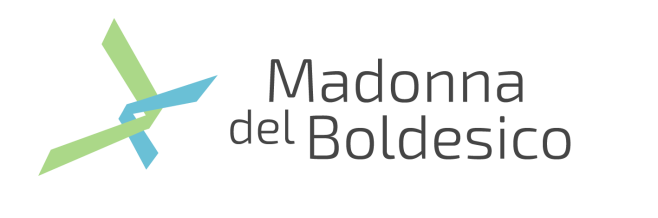 FONDAZIONE MADONNA DEL BOLDESICO O.N.L.U.S. di GRUMELLO DEL MONTE (BG)Ente gestore di servizi per anziani (RSA, RTS, CDI) e persone disabili (SFA e sollievo)
Lo S.F.A. (14 posti) ed il Sollievo (10 posti) per persone disabili

ESTRATTO  DELL’ORGANIGRAMMA  AZIENDALE
Aggiornato al 10.05.2022